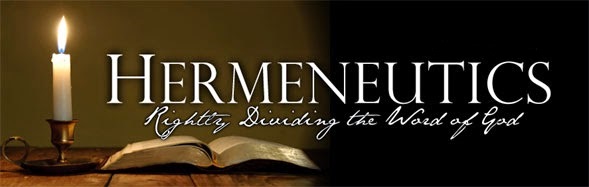 Hermeneutics
					Rightly Dividing the Word of God
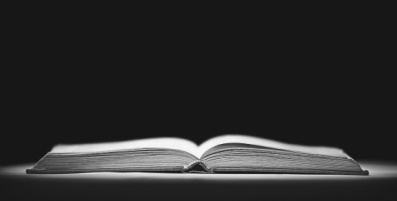 Hermeneutics
Theme verse

Nehemiah 8:8 -- 

They read from the book, from the law of God,
translating to give the sense
so that they understood the reading.
Hermeneutics
					Rightly Dividing the Word of God
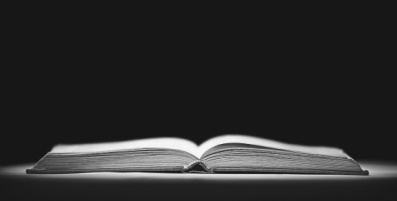 LESSON NINE:

Interpreting Acts and the NT Epistles
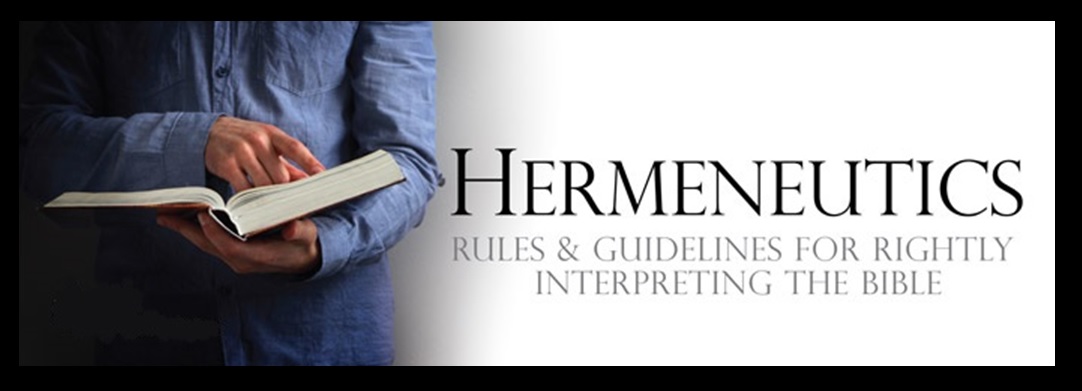 Hermeneutics
					Rightly Dividing the Word of God
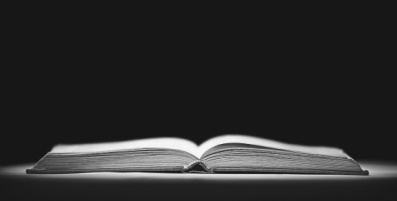 Interpreting Acts and the NT Epistles
How to Interpret Acts

A.	Acts as History.

	1.	The history found in Acts was not written to keep 		records or to chronicle the past.  Rather it was 			written both to encourage and entertain (i.e., to be 		good reading) and to inform, moralize, or offer 			an apologetic.

	2.	But Acts is a model to be followed.  Luke tells us 		how to practically carry out the great commission 		and work in the church.
Hermeneutics
					Rightly Dividing the Word of God
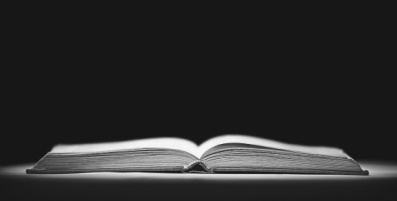 Interpreting Acts and the NT Epistles
How to Interpret Acts

B.	Some General Principles.
	Basically speaking the Bible instructs in four ways:

	1.	Facts (see Gen. 1:1-26).

	2.	Commands (Mt. 28:18-20).

	3.	Examples (Ac. 20:7 of Mt. 26:26-30).

	4.	Necessary Inference or Historical Precedent 			(Ac. 6:1-6).
Hermeneutics
					Rightly Dividing the Word of God
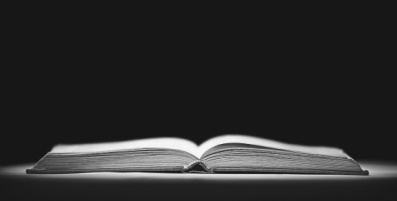 Interpreting Acts and the NT Epistles
How to Interpret Acts

C.	Only as examples and precedents illustrate 	commands, are they binding parts of the NT pattern.
 
D.	For a Biblical precedent to justify a present action, the 	principle of the action must be taught elsewhere, 		where it is the primary intent so to teach.

E.	In matters of Christian experience, and even more so 	of Christian practice, Biblical precedents may be 	regarded as repeatable patterns.
Hermeneutics
					Rightly Dividing the Word of God
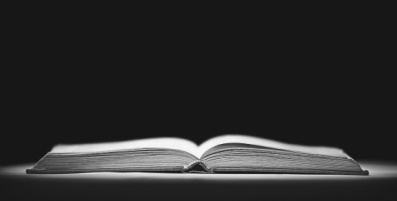 Interpreting Acts and the NT Epistles
How to Interpret the NT Epistles

A.	The Epistles are not as easy to interpret as it often 	thought:

	1.	A letter is a private document usually written to one 		individual.

	2.	An epistle is a public document meant to be read 		by many.
Hermeneutics
					Rightly Dividing the Word of God
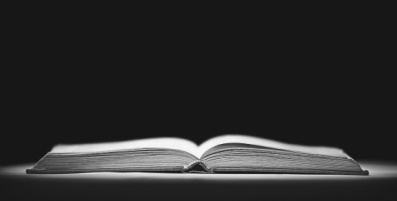 Interpreting Acts and the NT Epistles
How to Interpret the NT Epistles

B.	There are different authors but the epistles fall into the 	following parts:

	1.	Name of the writer.

	2.	Name(s) of the recipient(s).

	3.	The greeting.

	4.	Prayer wish or thanksgiving.

	5.	The body.

	6.	Final greeting and farewell.
Hermeneutics
					Rightly Dividing the Word of God
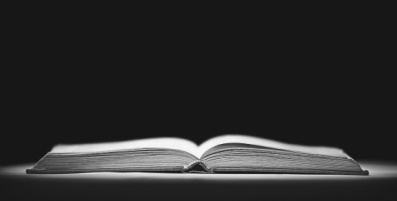 Interpreting Acts and the NT Epistles
How to Interpret the NT Epistles

C.	There is one thing that all of the Epistles have in 	common, and this is the crucial thing to note in 		reading and interpreting them:  they are all what are 	technically called occasional documents (i.e., arising 	out of and intended for a specific occasion), and they 	are from the first century.
Hermeneutics
					Rightly Dividing the Word of God
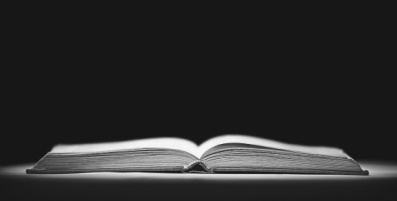 Interpreting Acts and the NT Epistles
How to Interpret the NT Epistles

D.	Hermeneutical Rules.
	1.	We must do our exegesis with particular care so 		that we hear what God’s Word to the original 			recipients really was.

	2.	The principle given in the text is to be applied in 		genuinely comparable situations.

	3.	A text cannot mean what it never could have meant 		to its author or his readers.
Hermeneutics
					Rightly Dividing the Word of God
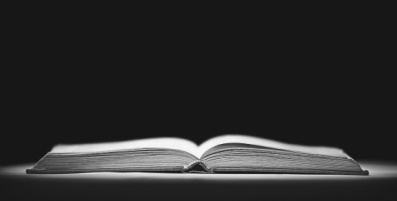 Interpreting Acts and the NT Epistles
How to Interpret the NT Epistles

E.	The Literary Context.
	1.	Learn to think paragraphs, and not just as natural 		units of thought, but as the absolutely necessary 		key to understanding the argument in the various 		Epistles.

	2.	One must exercise Christian charity.  Sometimes 		our theological problems with the Epistles derive 		from the fact that we are asking our 20th century 		questions of texts, that by their occasional nature 		are answering only first century questions.
Hermeneutics
					Rightly Dividing the Word of God
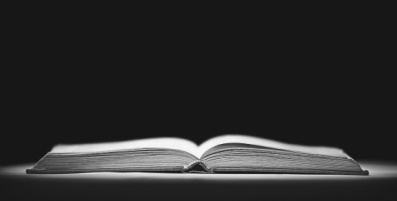 NEXT TIME…
The Book of Revelation

A.	Revelation as Apocalypse.

B.	Revelation as Prophecy.

C.	Revelation as Epistle.

D.	The Historical Context.

E.	The Exegesis of Revelation.
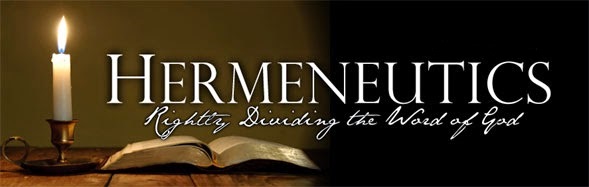